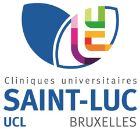 ANATOMIE PATHOLOGIQUE
Formulaire de demande d’analyse           	ANAPATH-FORM-4201 version 3.0   08/04/2025

Chef de Service : Pr. C. Galant 	Responsable Opérationnel : Dr. Sc. Y. Guiot
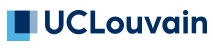 Tél. Secrétariat: +32 2 764.67.37
Fax : +32 2 764.69.34
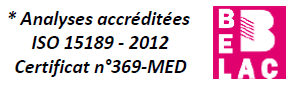 Avenue Hippocrate, 10 1200 BRUXELLES
Formulaire de demande d’analyse           	                                                                                                      ANAPATH-FORM-4201 version 3.0
TAT 8 jours
TAT 15 jours
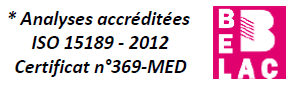 Avenue Hippocrate, 10 1200 BRUXELLES
Tél. Secrétariat: +32 2 764.67.37
Fax : +32 2 764.69.34